Limestone Charter Association
Goals and Objectives, and Evaluating Pupil Performance
Steps to Find SC Report Card
Step One   www.ed.sc.gov  or www.screportcards.ed.sc.gov and jump to Step Two
Put curser over Data Tab and Click Report Cards
Click SC Report Cards
Click SC Report Cards (external link)
Step Two
Choose either view report card or compare
If you are looking for a list of all schools choose advanced data then click download data, pick a year and then choose report cards data for researchers
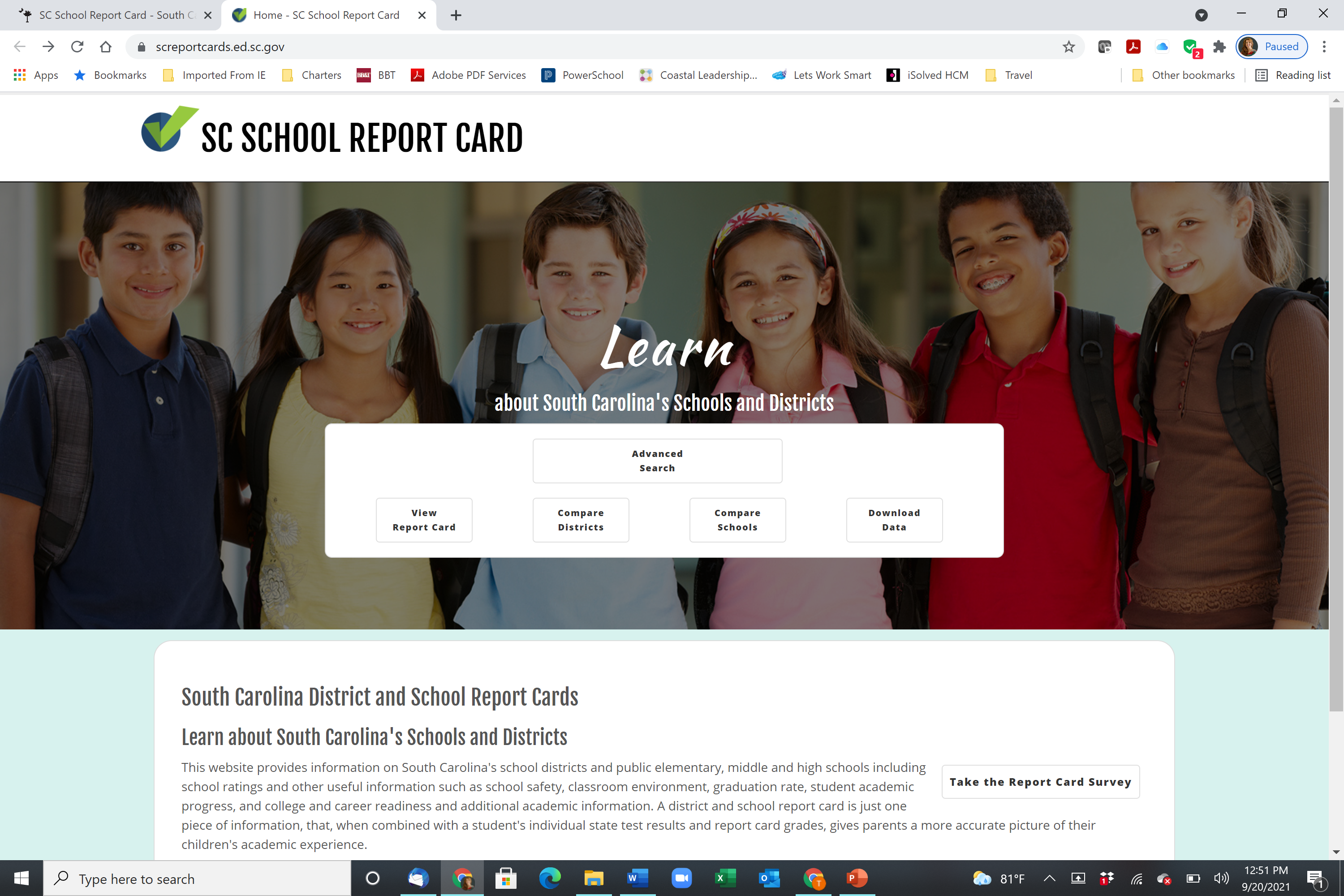 Goals are outputs
Goals are not what the teachers are doing,  
they are what students achieve.
What is the Purpose of your School
Considerations for Goal Setting
First Year Goals vs. Tenth
Performance Frameworks
All Sponsors have a framework that has a two-fold purpose. 
1) to judge the school’s academic and operational  performance from year to year and 

2) to help the school develop academic and mission driven goals for future years.
Mission Driven Goals are ESSENTIAL to the charter.  
Examples:
Language Immersion-how will you measure fluency?

STEM or STEAM- how will you show a higher understanding of STEM subjects?

Project Based-how will you measure the effectiveness of the project on content knowledge?

Leadership-what instrument will you use to measure leadership?

Dual Enrollment-how many more credits will students leave high school with over the traditional school setting?

Fine Arts- how will you access the students’ portfolios to show competence in a selected art?
State Testing Isn’t Everything
Comparing Target Groups for Goals
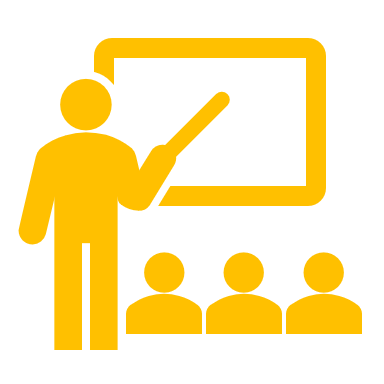 If the charter is focused on a target population, then there must be at least one goal comparing the students’ academic achievement  to the targeted population  attending the traditional schools.
Using Goals to Determine achievement
SMART GOals
Choosing The Evaluation Tools
Not hitting the target
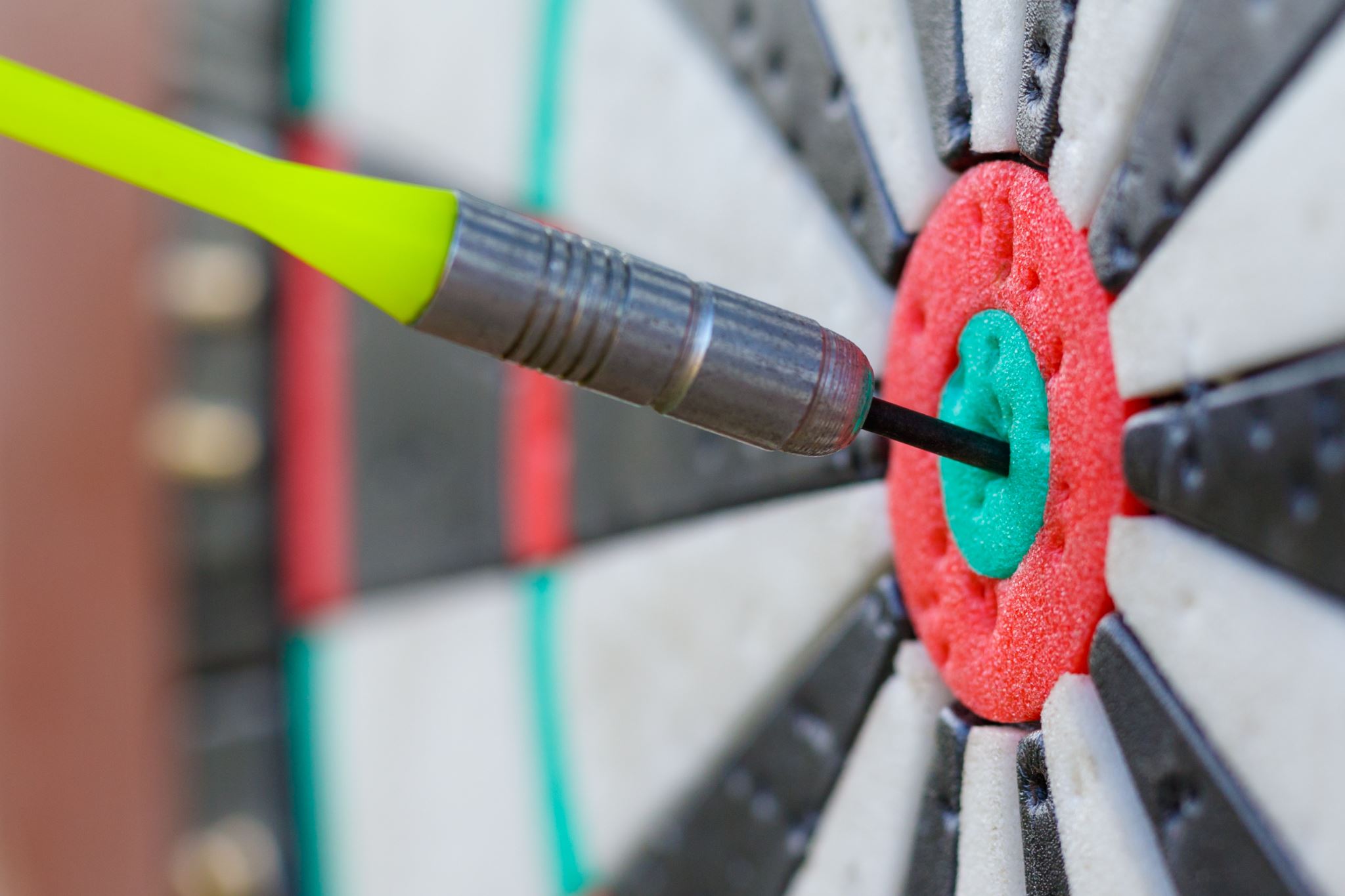 What happens if you don’t meet your assessment goals?
In the narrative you must explain how the school will enact remedial programs when students are not hitting the assessment targets set for them.
Did you set the targets too high or are you just not hitting the mark?
Does the educational program need to be reevaluated?
Are you doing enough professional development to ensure the instruction fits the model?
Professional development
Program Vs. Budget
Questions?